P. O. ″V. Fazzi ″ - Lecce 
U.O.C di Oftalmologia
Direttore : Dott. A. Mocellin
PATOLOGIA DELLA CORNEA
Dott.ssa Maria C. COSTA
CORNEA
lesioni patologiche elementari
Erosioni
	(traumi, cheratiti infettive)
 Infiltrati
	(cheratiti infettive)
 Ispessimenti, pieghe, rotture della m. di Descemet
	(cheratiti infettive, postchirurgiche)
 Precipitati
	(post-iridocicliti)
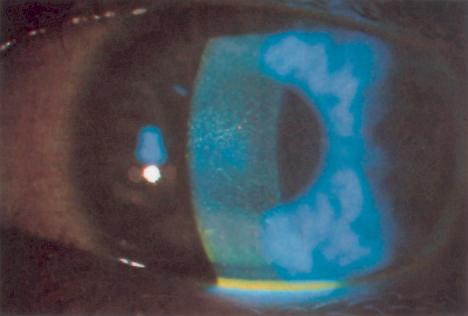 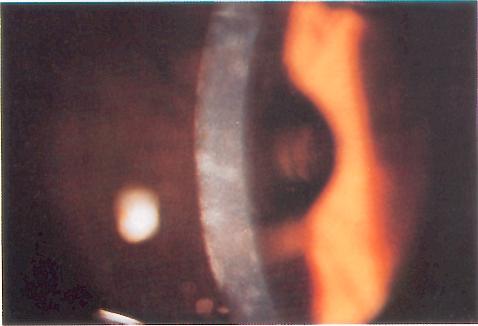 infiltrati
erosioni
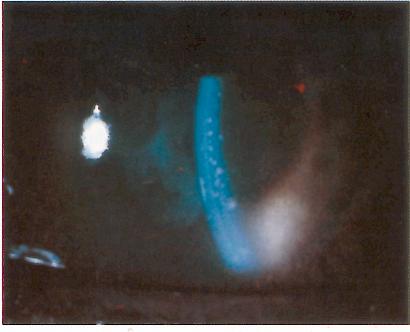 precipitati
pieghe della Descemet
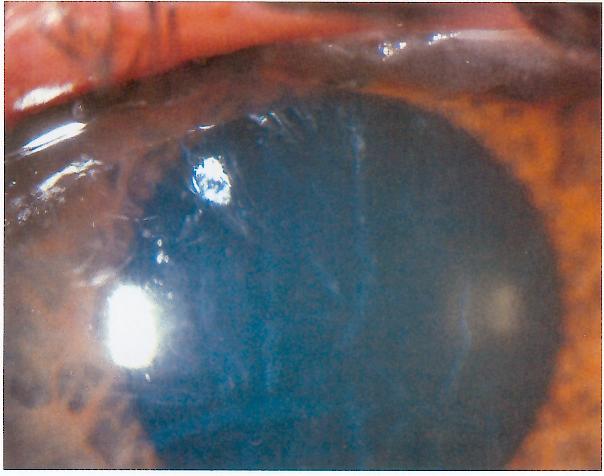 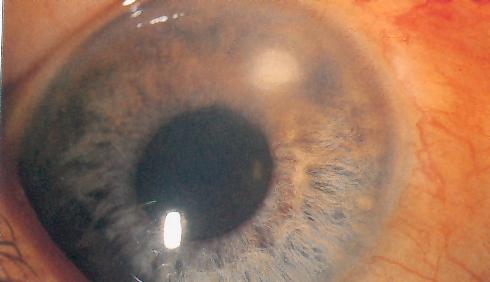 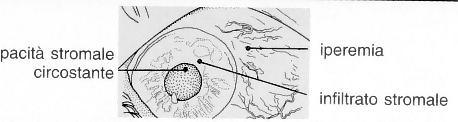 iperemia
opacità stromale circostante
infiltrato stromale
CHERATOPATIE INFIAMMATORIE
(Cheratiti)
Batteriche
Superficiali
Interstiziali
Profonde (cheratoendoteliti)
Infettive
Virali
Micotiche
cheratocongiuntivite secca
 cheratite da lagoftalmo
 cheratite filamentosa
 cheratite neurotrofica
Non infettive
sintomi:
manifestazioni cliniche:
Ulcera
dolore
 lacrimazione
 calo visivo
Cheratoipopion
Ascesso
CHERATITI BATTERICHE
CHERATITI BATTERICHE
ULCERA
Può avere sede e dimensioni diverse. Gli strati corneali superficiali sono sempre interessati per primi.
evoluzione:
Infiltrazione
Migrazione di polimorfonucleati e linfociti con necrosi dell’epitelio e perdita di sostanza. Margini infiltrati.
Regressione
Linea di demarcazione intorno all’ulcera con leucociti ad attività macrofagica. 
Maggiore perdita di sostanza, margini regolari, fondo deterso (ulcera detersa)
Cicatrizzazione
Riepitelizzazione, cicatrici stromali, neovasi
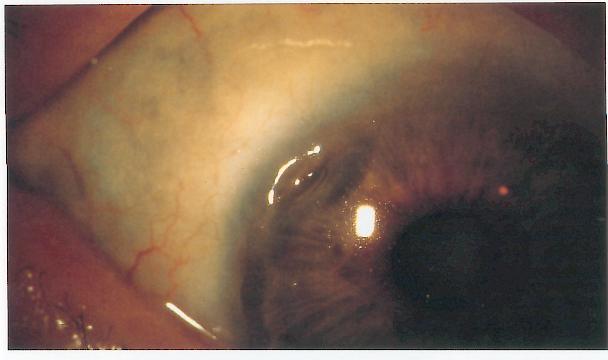 ulcera corneale periferica
CHERATITI BATTERICHE
CHERATOIPOPION
ulcera + ipopion
Agenti eziologici responsabili: pneumococco, piocianeo
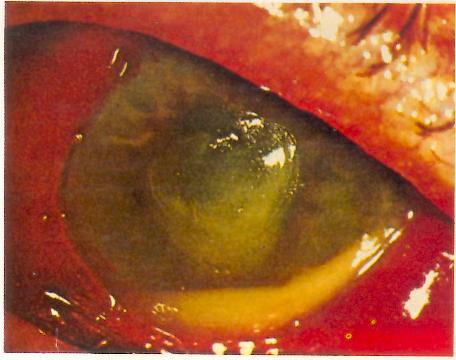 CHERATITI BATTERICHE
ASCESSO
Inizia sempre a livello del parenchima, mentre gli strati superficiali sono interessati solo in un secondo momento.
Può essere centrale o anulare (più grave)
evoluzione:
Infiltrazione stromale
Necrosi
Ulcerazione
In genere regredisce lasciando un leucoma, con conseguente riduzione permanente dell’acuità visiva.
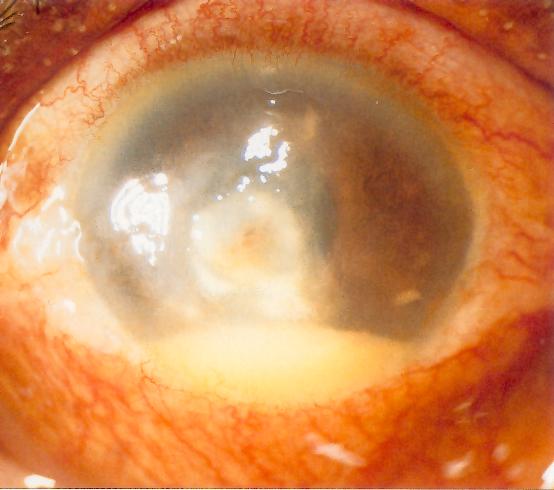 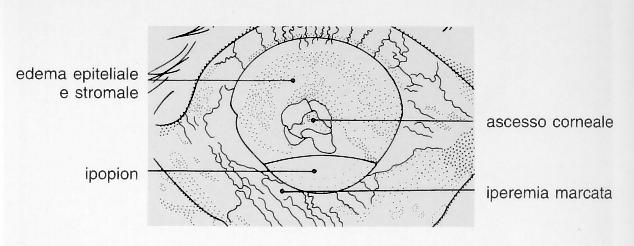 edema epiteliale
e stromale
ascesso corneale
ipopion
iperemia marcata
CHERATITI BATTERICHE
TERAPIA:
Colliri antibiotici e midriatici
Terapia antibiotica ed antinfiammatoria per via generale
sintomi:
manifestazioni cliniche:
Cheratiti puntate superficiali
sensaz. CE
 dolore
 lacrimazione
 fotofobia
 calo visivo
Cheratite da herpes simplex
Cheratiti profonde
   (cheratoendoteliti)
CHERATITI VIRALI
CHERATITI VIRALI
Cheratiti puntate superficiali
Sono caratterizzate da piccole lesioni epiteliali puntiformi o da infiltrati subepiteliali bianco-grigiastri, di dimensioni variabili.
Agente eziologico più frequente:
Adenovirus
Sono quasi sempre associate a congiuntivite (cheratocongiuntiviti)
CHERATITI VIRALI
CHERATITE DA ADENOVIRUS
Febbre
faringocongiuntivale
Cheratocongiuntivite
epidemica
Sierotipi
virali
8 e 19
3 e 7
qualunque
infanzia
Età
Sintomi
sistemici
+ + +
-
Incidenza
cheratite
30% (lieve)
80% (a volte grave)
CHERATITI VIRALI
CHERATITE DA ADENOVIRUS
3 STADI
Cheratite epiteliale puntata
Opacità subepiteliali biancastre
Infiltrati stroma anteriore
CHERATITI VIRALI
CHERATITE DA ADENOVIRUS
STADIO 1
Si presenta entro 7-10 giorni dall’inizio dei sintomi oculari. Può risolversi in 2 settimane o progredire verso lo stadio 2
CHERATITI VIRALI
CHERATITE DA ADENOVIRUS
STADIO 2
E’ caratterizzato da opacità subepiteliali biancastre che si sviluppano in corrispondenza delle lesioni epiteliali dello stadio 1. Si ritiene che rappresentino una risposta immunitaria all’Adenovirus; a volte sono associate a un’uveite anteriore modesta e transitoria.
CHERATITI VIRALI
CHERATITE DA ADENOVIRUS
STADIO 3
L’edema associato alle opacità si riduce e l’esito è costituito da infiltrati situati a livello stromale anteriore, che possono persistere per mesi o anche anni.
CHERATITI VIRALI
CHERATITE DA ADENOVIRUS
TERAPIA:
Colliri cortisonici se la flogosi è marcata.
I corticosteroidi non accorciano il decorso clinico, ma riducono solo la flogosi.
CHERATITI VIRALI
Cheratite da herpes simplex
È la forma più frequente di cheratite virale.
Può essere secondaria a lesioni erpetiche localizzate sul volto o conseguente ad un’infezione virale asintomatica.
Si caratterizza per l’elevata ipoestesia corneale, che può protrarsi a lungo anche dopo la risoluzione del processo infiammatorio
Quasi sempre si ha una compromissione congiuntivale
Superficiale (cheratite dendritica)
Profonda (classica cheratoendotelite)
CHERATITI VIRALI
CHERATITE DENDRITICA
Si manifesta con una o più ulcere epiteliali, di colore grigiastro, aspetto ramificato, con bordi edematosi e infiltrati.
Qualora i “rami” delle lesioni confluiscono tra di loro, danno luogo alla formazione di un’ulcera di maggiore estensione, a bordi irregolari, frastagliati, sottominati, a carta geografica o ameboide (ulcera corneale erpetica).
La perdita di sostanza, in genere esclusivamente epiteliale, non lascia residui di notevole entità, ma tende a riepitelizzarsi e a formare i cosiddetti “pseudodendriti”.
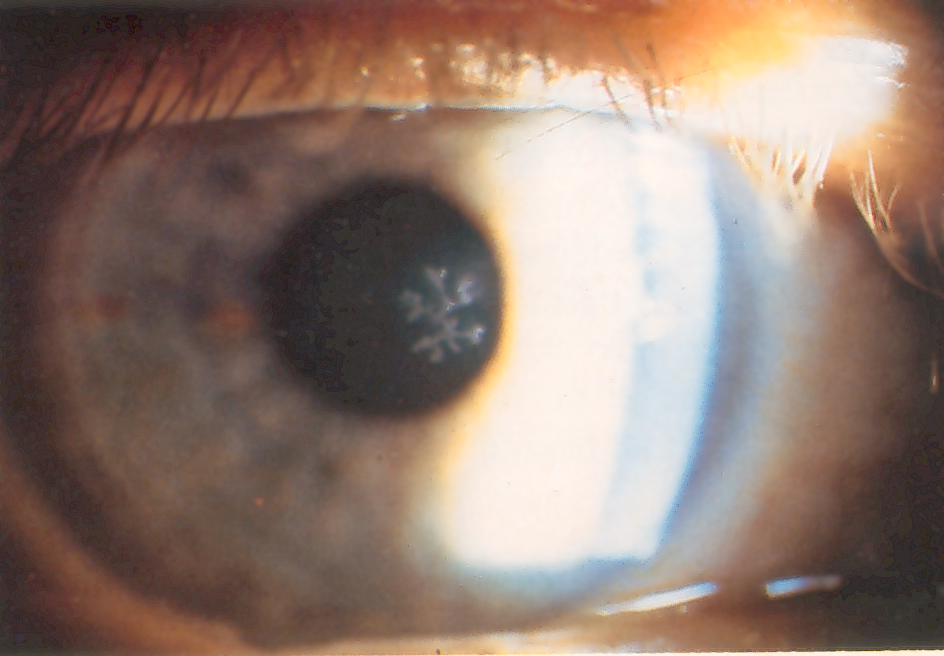 cheratite dendritica
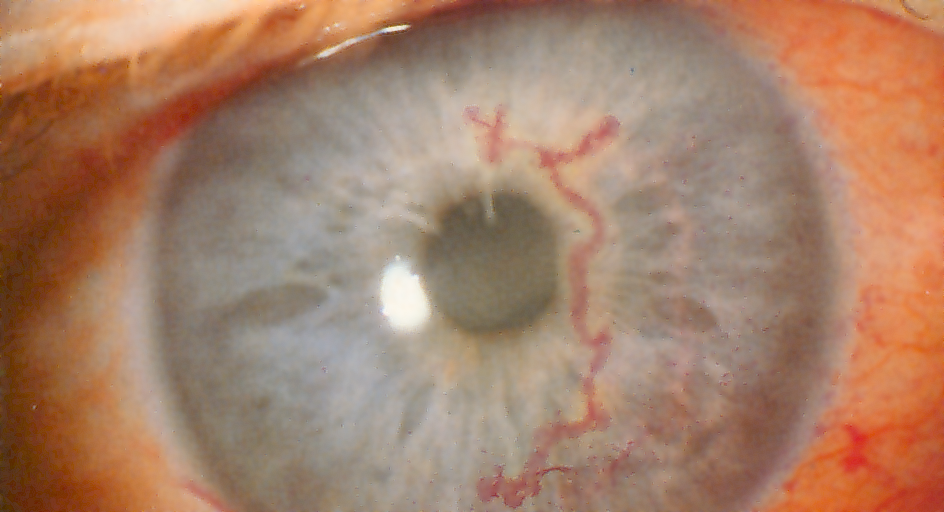 cheratite dendritica
colorata con 
Rosa Bengala
CHERATITI VIRALI
CHERATITI PROFONDE
Possono essere a partenza dall’epitelio (forme esogene) o dall’endotelio (forme endogene)
Disciforme
Diffusa
A settore
Anulare
A ferro di cavallo
più frequenti
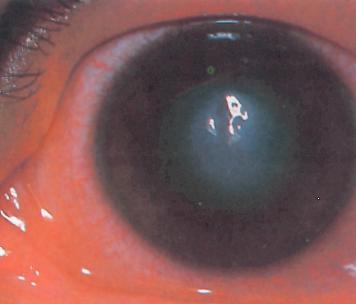 Cheratite disciforme di natura erpetica
CHERATITI VIRALI
CHERATITI PROFONDE
In rapporto all’entità del danno anatomo-patologico si suddividono in:
Semplici
Essudative
Necrobiotiche
La cheratite profonda più frequente è quella da herpes simplex
CHERATITI VIRALI
CHERATITI PROFONDE
SEGNI
Edema endoteliale
 Pieghe della Descemet
 Edema stromale
 Edema epiteliale di grado variabile
CHERATITI VIRALI
CHERATITI PROFONDE
TERAPIA:
Antivirali per via topica e sistemica
Colliri antibiotici e midriatici
Antinfiammatori per via generale
CHERATOENDOTELIOSI
Affezioni distrofico-degenerative caratterizzate dall’interessamento primario del foglietto endoteliale e dal successivo, conseguente coinvolgimento degli altri strati anatomici della cornea.
PRIMARIE
SECONDARIE
Idiopatica (distrofia di Fuchs)
Forme senili
Post-chirurgiche
Da corpo estraneo
Da sostanze tossiche in CA
DISTROFIA ENDOTELIO-EPITELIALE
DI FUCHS
Esordio
5a decade di vita
Decorso
lento
Andamento
Cronico, con alternanza di periodi di miglioramento e di aggravamento
Complicanze:
infezioni
DISTROFIA ENDOTELIO-EPITELIALE
DI FUCHS
PATOGENESI
Il danno primitivo è a livello delle cellule endoteliali, con conseguente perdita della loro funzione di mantenere la giusta idratazione corneale. Ciò comporta l’imbibizione edematosa dei restanti strati della cornea, con perdita della trasparenza corneale.
DISTROFIA ENDOTELIO-EPITELIALE
DI FUCHS
SINTOMI
Stadio iniziale
Annebbiamento visivo (specie al mattino)
 Riduzione acuità visiva
Stadio finale
Riduzione acuità visiva
 Dolore
 Fotofobia
DISTROFIA ENDOTELIO-EPITELIALE
DI FUCHS
SEGNI
Stadio iniziale
Bolle endoteliali
 Dispersione granuli di pigmento sull’endotelio
 Subedema stromale al mattino
successivamente si aggiungono:
spazi vuoti endoteliali (guttae)
 pieghe della Descemet 
 edema stromale più o meno marcato
DISTROFIA ENDOTELIO-EPITELIALE
DI FUCHS
SEGNI
Stadio finale (cheratopatia bollosa)
Edema stromale diffuso
 Bolle epiteliali di varia grandezza
rottura della bolle
DOLORE
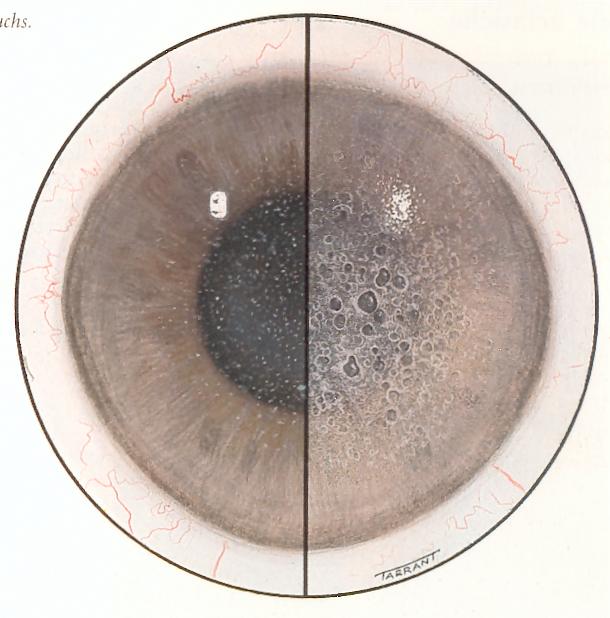 cornea guttata
cheratopatia bollosa
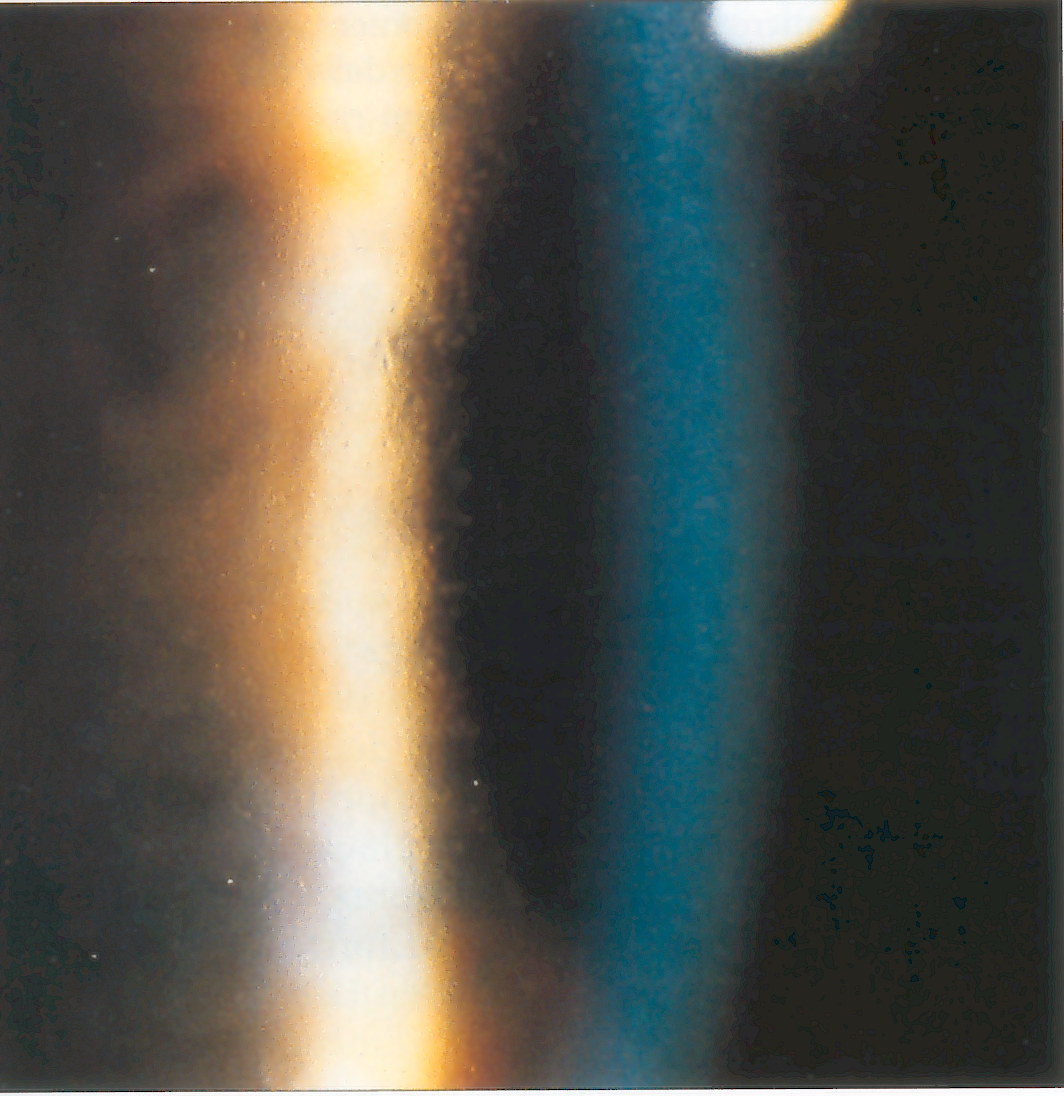 MICROSCOPIA ENDOTELIALE
nella distrofia di Fuchs
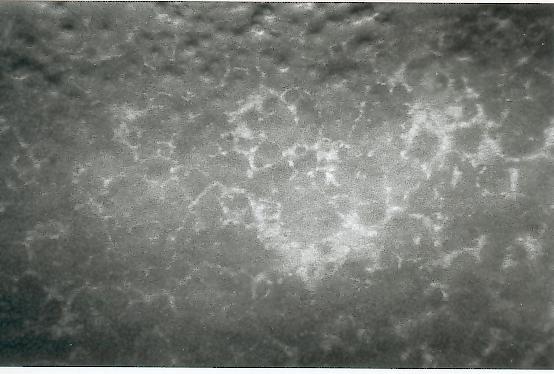 guttae
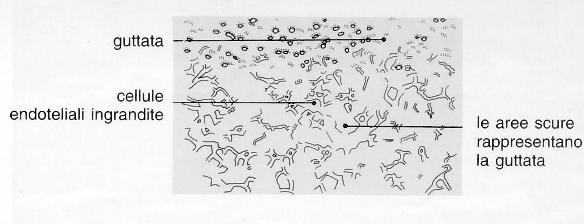 cellule endoteliali ingrandite
le aree scure rappresentano
le guttae
DISTROFIA ENDOTELIO-EPITELIALE
DI FUCHS
4 STADI EVOLUTIVI
Degenerazione endoteliale
Edema stromale e poi epiteliale
Cicatrizzazione e neovascolarizzazione
Complicanze infettive
DISTROFIA ENDOTELIO-EPITELIALE
DI FUCHS
TERAPIA
sintomatica:
Colliri antibiotici e lacrime artificiali
Applicazione lente a contatto terapeutica (riduzione dolore)
risolutiva:
Cheratoplastica perforante
CHERATOENDOTELIOSI SECONDARIA
POST-CHIRURGICA
Cheratopatia striata:
Caratteristica dei primi giorni post-intervento per cataratta, si manifesta con edema stromale e pieghe della Descemet e tende alla regressione
Cheratopatia bollosa post-chirurgica:
Si ha in genere per uno scompenso di una situazione di preesistente sofferenza endoteliale
CHERATOCONO
Sfiancamento progressivo, non infiammatorio, della zona centrale e paracentrale della cornea che si assottiglia progressivamente ed assume una forma conoide.
È sempre bilaterale, con andamento diverso nei due occhi.
CHERATOCONO
Esordio
2a decade di vita
Decorso
lento
Andamento
Cronico, evolutivo
Complicanze:
Perforazione corneale (rara)
Cheratocono acuto
CHERATOCONO
Teorie eziopatogenetiche
Autosomica dominante o recessiva
Ereditaria
Embriogenetica
Alterato sviluppo mesenchima corneale
Degenerativa
Degenerazione fibrille e Bowmann
Dismetabolica
Ipo-avitaminosi A, E, alterazioni metabolismo
Endocrina
Alterazioni tiroidee, ipotiroidee, ipofisarie
Immuno-allergica
Associata a condizioni allergiche locali
CHERATOCONO
EZIOPATOGENESI
Attualmente un ruolo fondamentale viene attribuito a turbe biochimiche del metabolismo corneale.
Alterato equilibrio tra glicoproteine strutturali e collageno a livello stromale
Enzimi proteolitici (liberati dalla membrana basale epiteliale) responsabili della rottura della membrana basale e della Bowmann.
CHERATOCONO
SINTOMI
Riduzione acuità visiva
 Riduzione qualità visiva
ASTIGMATISMO IRREGOLARE
deposito anulare di emosiderina
nello strato basale dell’epitelio
CHERATOCONO
SEGNI
Mire oftalmometriche irregolari
 Segno di Munson
 Anello di Fleischer  
 Rotture della Descemet 
 Rotture della Bowmann
 Opacità stromali
Apice degenerato
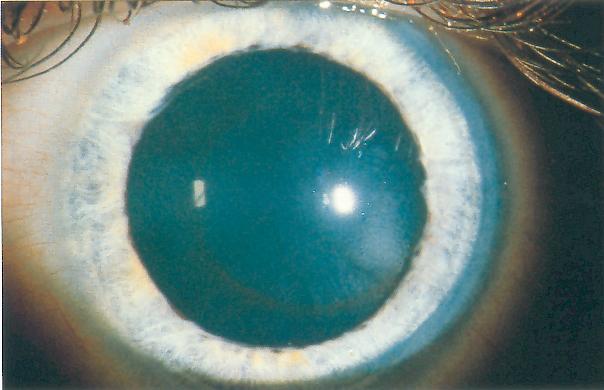 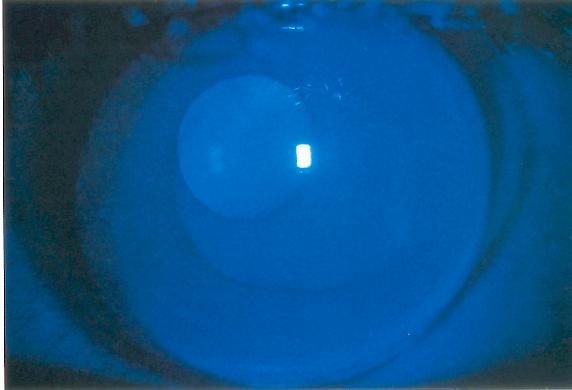 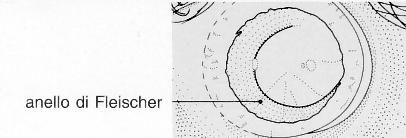 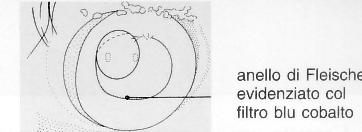 anello di
Fleischer
anello di Fleischer
evidenziato col
blu cobalto
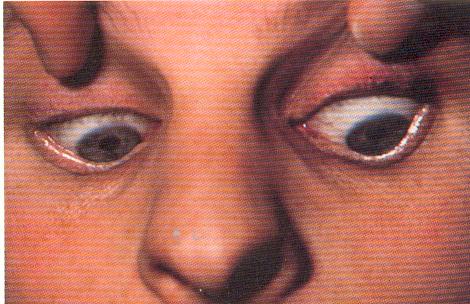 Segno di Munson
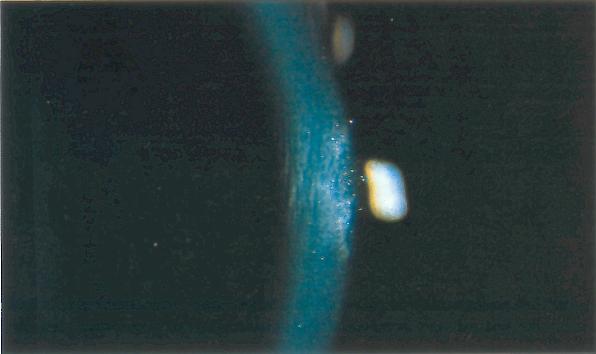 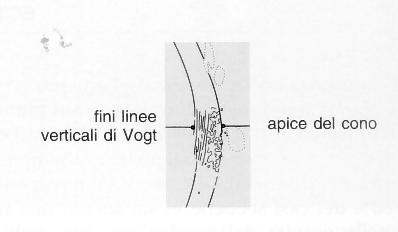 striae verticali
(di Vogt)
apice del cono
CHERATOCONO
DIAGNOSI
Oftalmometria
 Biomicroscopia
 Topografia corneale
CHERATOCONO
TERAPIA
Ottica:
Occhiali
 Lenti a contatto rigide
Chirurgica:
Trapianto di cornea
TRAPIANTO DI CORNEA
indicazioni
Ottica
Migliorare l’acuità visiva
Tettonica
Preservare l’anatomia corneale
Terapeutica
Rimuovere il tessuto infiammato in occhi che non rispondono alla terapia medica
Estetica
TRAPIANTO DI CORNEA
(CHERATOPLASTICA)
CHERATOPLASTICA PERFORANTE
   a tutto spessore
CHERATOPLASTICA LAMELLARE
    a spessore parziale
CORNEA
=
TESSUTO AVASCOLARE
TRAPIANTO
PRIVILEGIATO
TRAPIANTO PRIVILEGIATO
(pochi antigeni corneali)


cornea avascolare

primo trapianto
TRAPIANTO  A RISCHIO


cornea vascolarizzata

rigetto omo/controlaterale

esiti di patologie infettive/infiammatorie

glaucoma
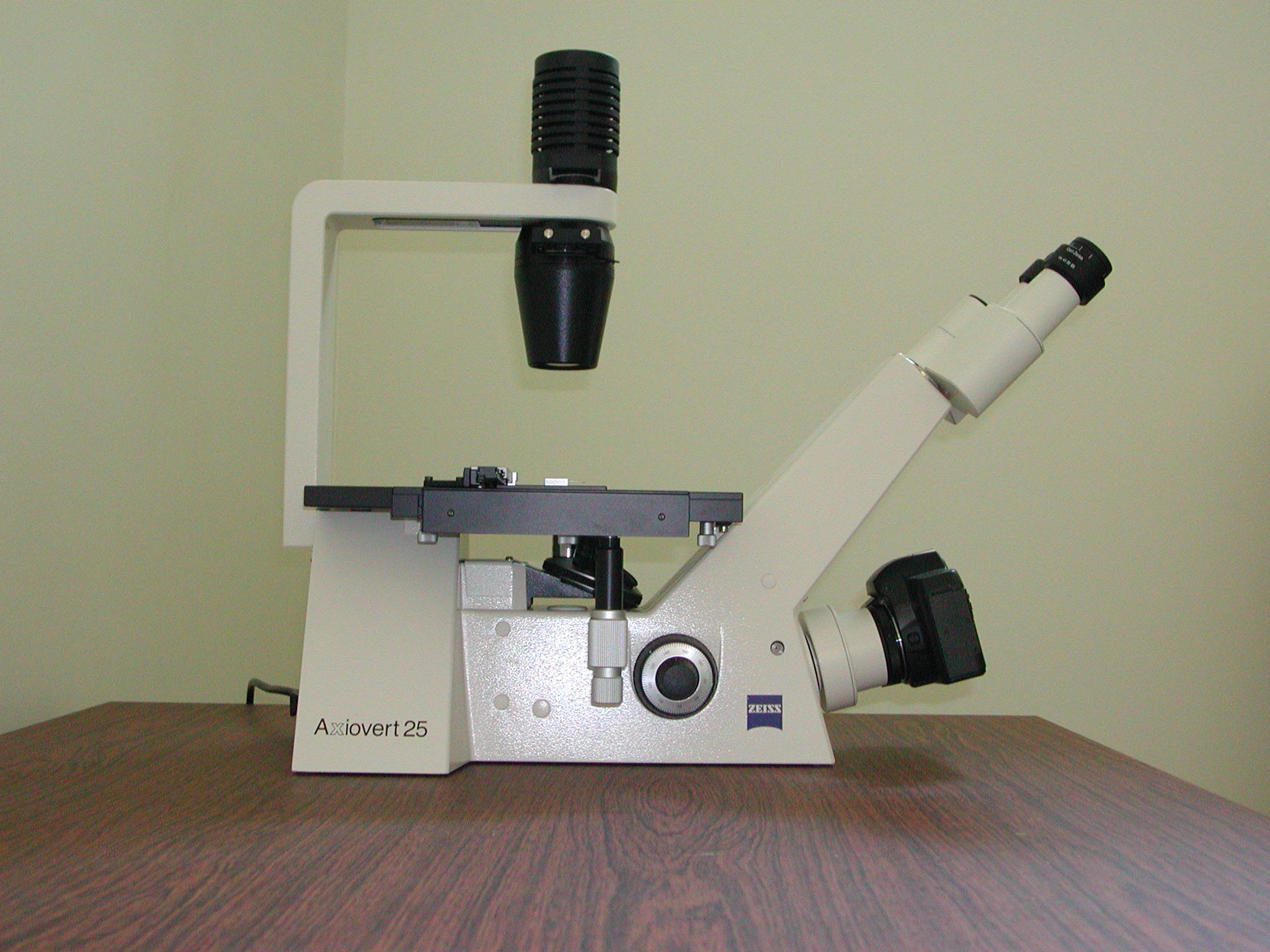 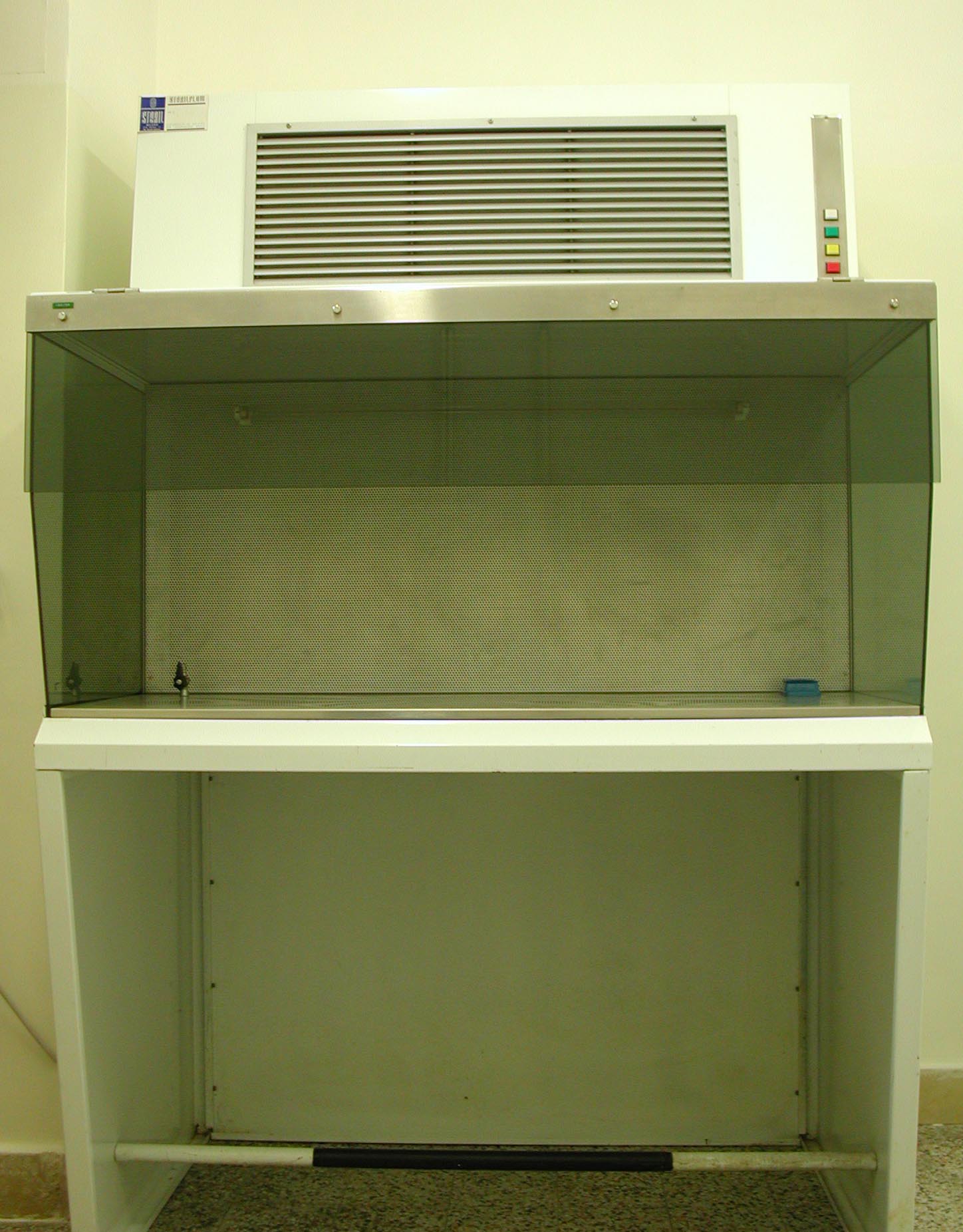 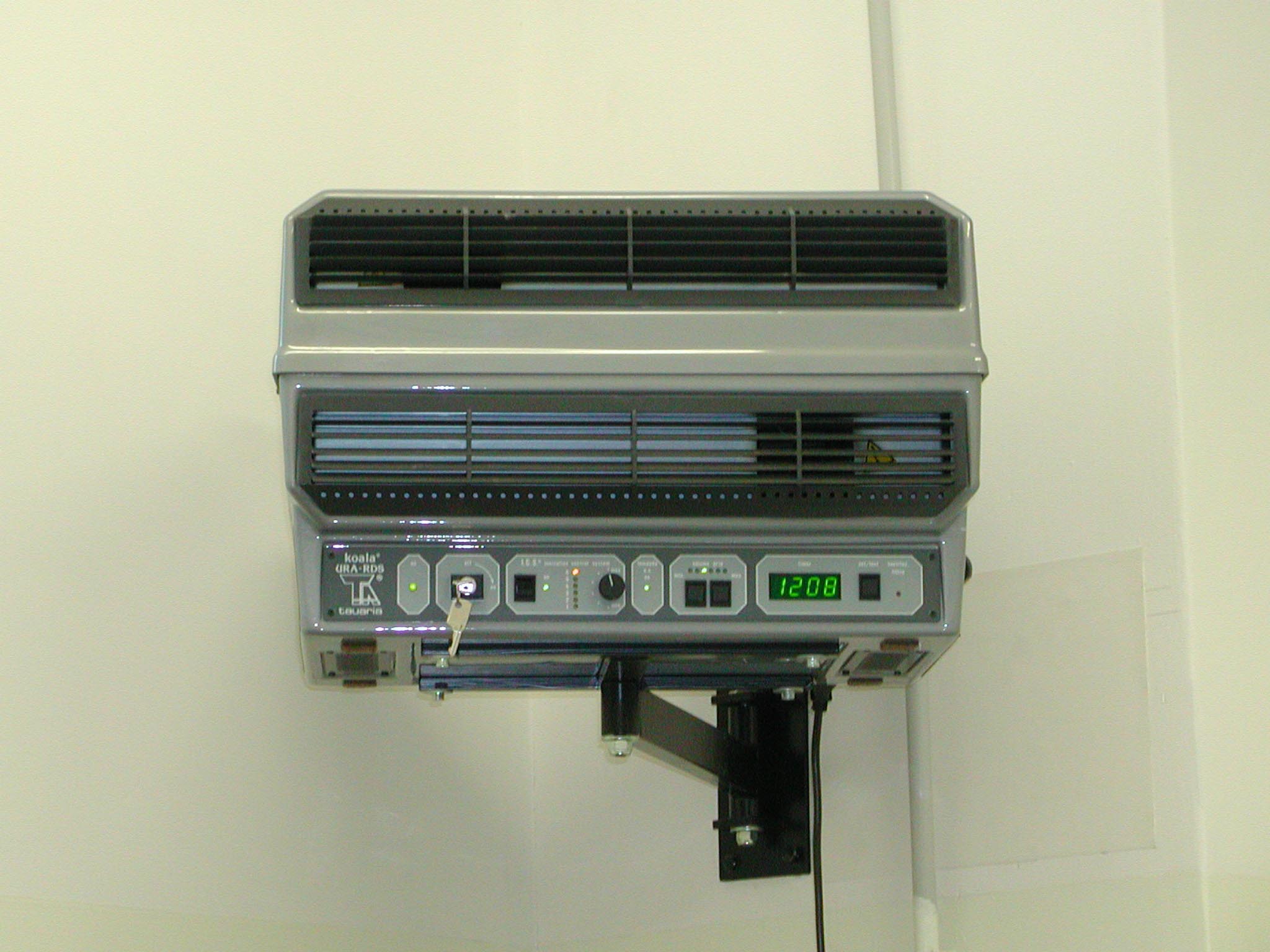 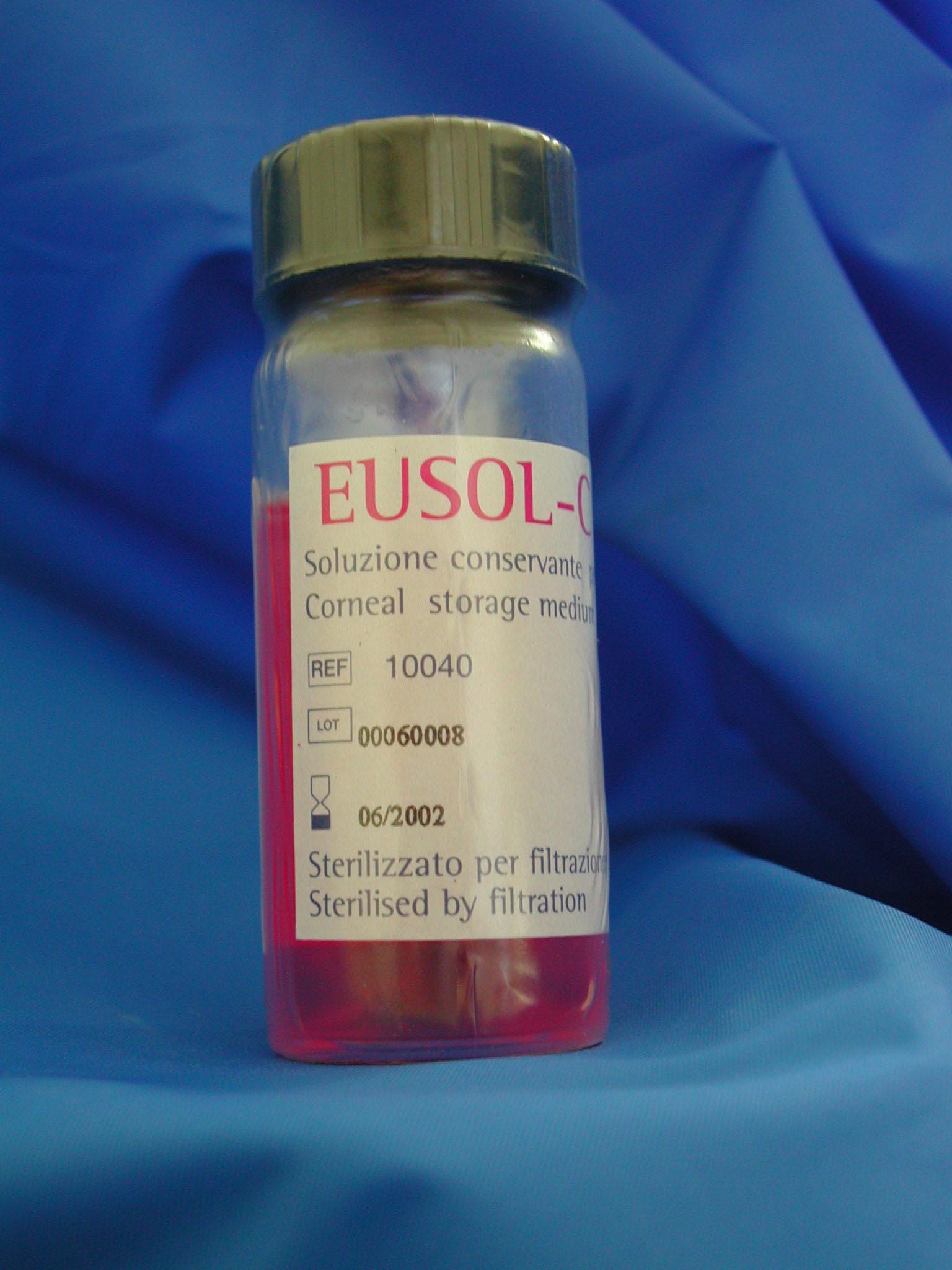 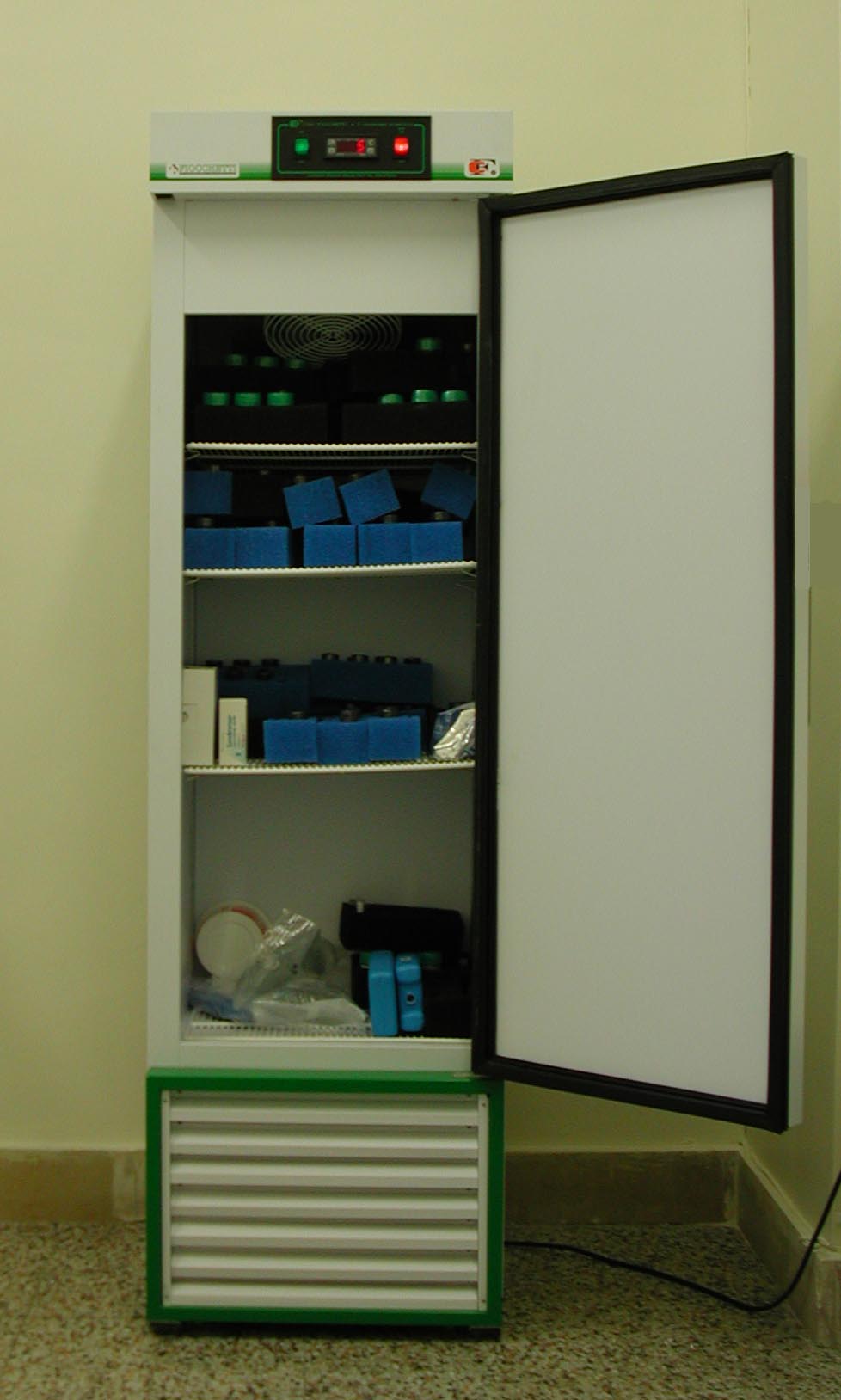 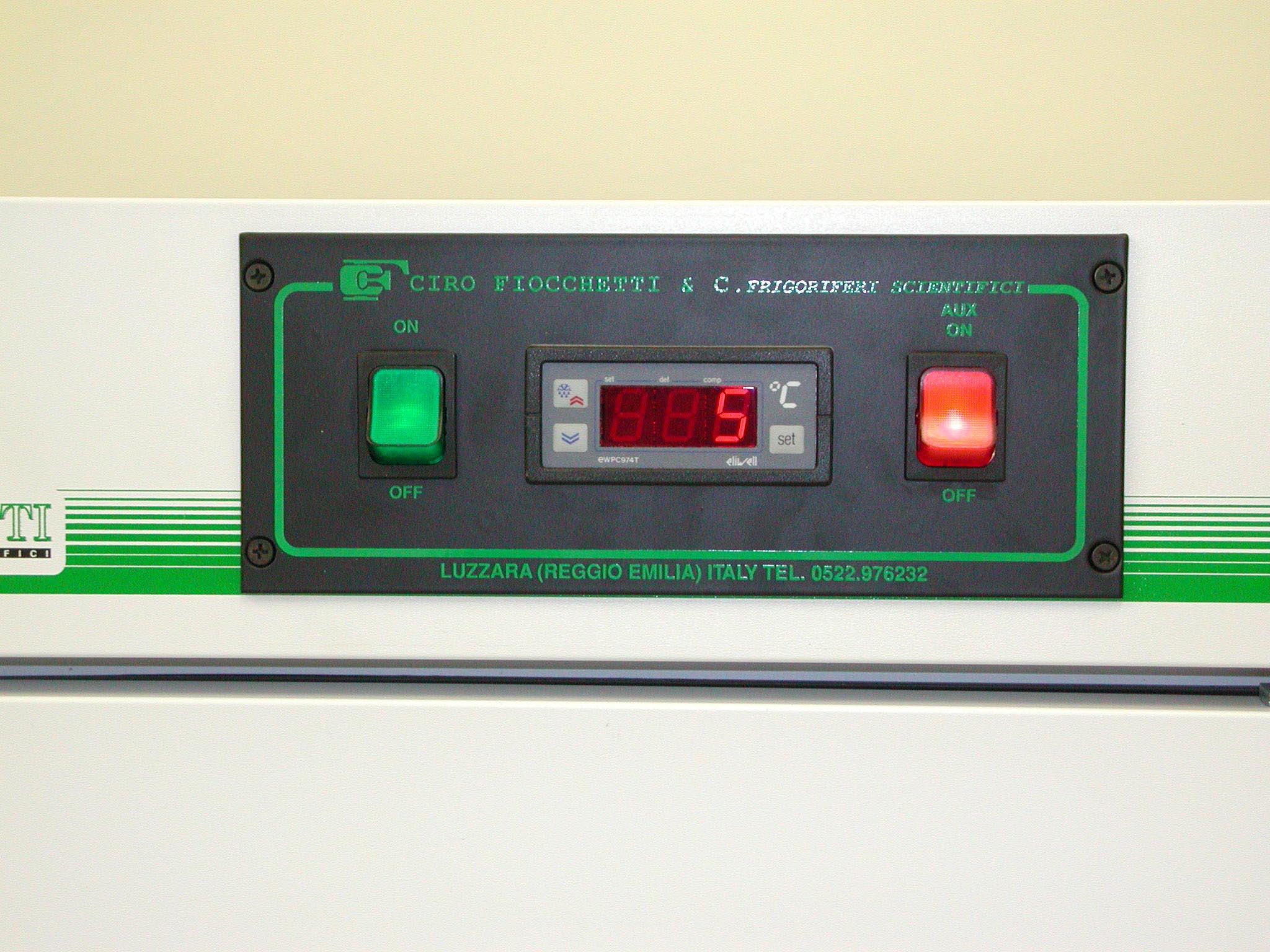 ESPIANTO
preservazione integrità strutture
 liquido di conservazione
 refrigerazione (da 0°C a 4°C)
 trasporto
 invio in “banca delle cornee”
 comunicazione al centro riferimento
				trapianti
BANCA DELLE CORNEE
Analisi macroscopica
Studio microscopico dell’endotelio
Indicazioni al tipo di trapianto:
lamellare
perforante
Conservazione a 	+4°C (7 giorni)
			+35°C (1 mese)